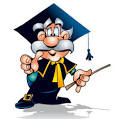 Universidad de Ciencias Médicas de la Habana
Facultad de Ciencias Médicas Enrique Cabrera
Departamento de Filosofía e Historia



Fórum de Historia
Salud Pública en Cuba.
Período 1940-1958.
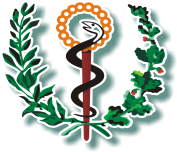 Autores: 

Julio Jesús García Gázquez
Rolando Zamora Fung
Amanda González Chacón

Tutor/a:
Lic. Marxlenin Gómez Martínez

-2019-
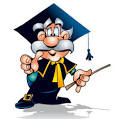 Con los esfuerzos realizados por el Gobierno Revolucionario, la población cubana disfruta actualmente de niveles de atención médica comparables a los países desarrollados.
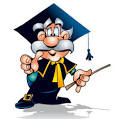 Desde el pasado siglo Cuba disponía 
de una tradición y cierto desarrollo  
de la salud pública, que lograron sobrevivir a pesar de los distintos gobiernos prerrevolucionarios.
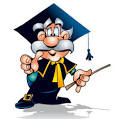 La responsabilidad del Estado sobre la 
salud  quedó esclarecida con la Constitución de 1940, pero los gobernantes de turno interpretaron la situación según sus intereses.
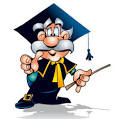 Describir la situación de salud en Cuba durante el periodo de 1940-1958.
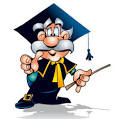 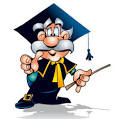 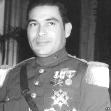 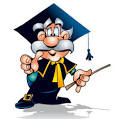 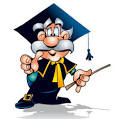 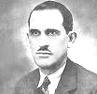 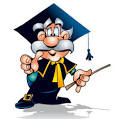 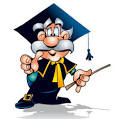 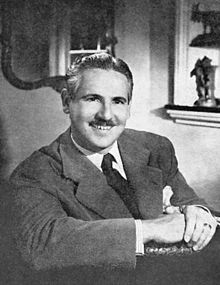 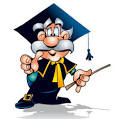 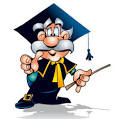 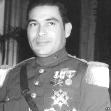 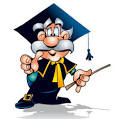 Ausencia de medidas reguladoras en centros de trabajos
Inadecuada organización Hospitalaria
Desviación del presupuesto de la salud para intereses particulares
Inadecuada asistencia médica al personal de ingresos salariales bajos
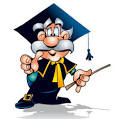 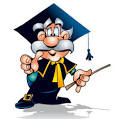 Conclusiones
La asistencia médica se brindaba comenzando el período mediante el Ministerio de Salubridad y Asistencia Social, Clínicas Mutualistas, y Consultas privadas.
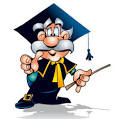 Toda la organización de la salud pública era controlada por políticos que desviaban gran parte de los recursos destinados para sanear el país hacia sus intereses personales.
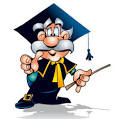 En el segundo gobierno de Batista la calidad de la atención médica continuaba siendo insuficiente, desarrollándose la Crisis Médica de los años 50.
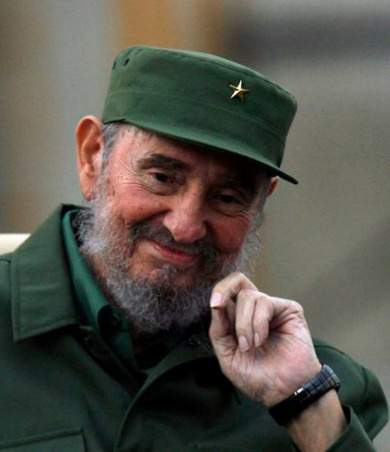